APEC 2016 Ease of Doing Business Workshop：
One-Stop Shops Improve
 the Business Environment
Chinese Taipei
National Development Council 
26-27 February, 2016
1
Outline
  Overview
Chinese Taipei One-Stop Shops
Starting a business reform’s  benefits
2
Overview
Introduce  
  7 Years EoDB reform
  Indicators ranking change
3
Introduce
In October 2008, Chinese Taipei launched business environment reforms based on the criteria of the World Bank’s Doing Business report, and has advanced them for seven consecutive years as of May 2015.
 Chinese Taipei’s Ease of Doing Business ranking rose from 61th in 2008 to 11th in 2015,  in seven years Chinese Taipei moved up 50 places in the rankings. Its highest ever  ranking.
In April 2010, the Executive Yuan promulgated the Procedural Directions on the Conduct an Assessment of Business Environment Reform by Agencies of the Executive Yuan, under which the Deputy Premier of the Executive Yuan acts as the top level of oversight.
Cabinet agencies form an interagency task force, and the National Development Council  puts forward reform proposals each year, and coordinates between agencies and evaluates their progress in implementing reforms.
4
7 Years EoDB reform
- 2015 Chinese Taipei ranked 11th
rank
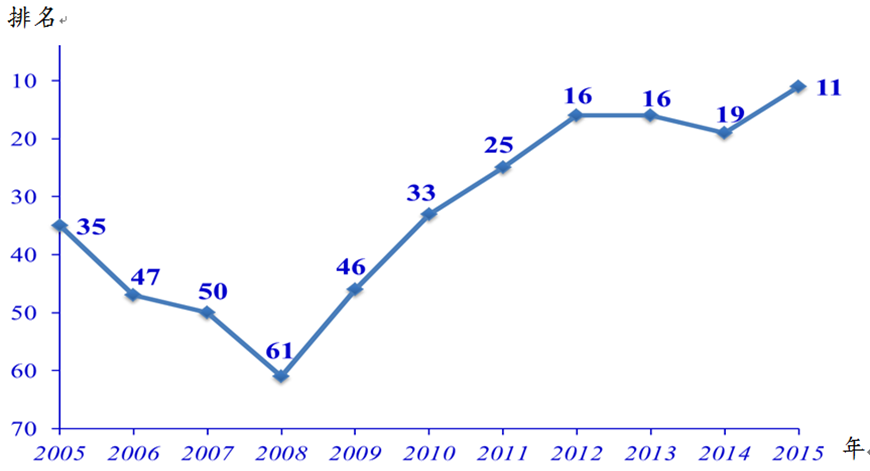 year
5
Indicators ranking change
- 5 indictors highest ever  ranking
6
Chinese Taipei One-Stop Shops
In three priority areas  
  Chinese Taipei’s starting a business
  Reform starting a business strategy
  One-stop shops flow chart
7
In three priority  areas 
- Chinese Taipei one-stop shops
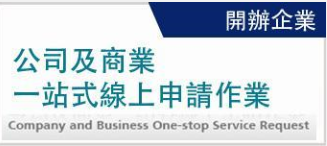 Starting a Business   ( https://onestop.nat.gov.tw/oss/identity/Identity/init.do)
 Cross Trading  Border
(https://portal.sw.nat.gov.tw/PPL/;PPLJSESSIONID=yPZWWKjbRkRzl28lwR6nkGlN6ML411TQvvnlgpJcKWjpnTrJ0lCP!1710121630)
Dealing  with Construction Permits
 (http://english.dba.gov.taipei/)
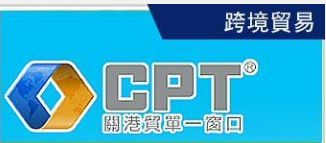 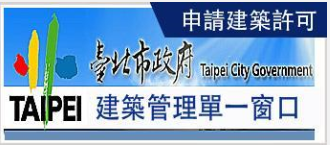 8
Chinese Taipei’s starting a business
-  WB survey
9
Reform starting a business strategy
Step1：Regulatory Reform (April,2009)
Simplified labor and health insurance enrollment 
Abolishing the minimum capital requirement for starting a business
Terminated the uniform certification system for profit-seeking enterprises 
Amended the Directions for Reviewing of Work Rules to stipulate the timeframe for review and approval 
Step2：Building One-Stop Shop (March,2011)
Completed the establishment of the Company and Business One-Stop Service Request website
10
One-stop shop flow chart
- Starting a business
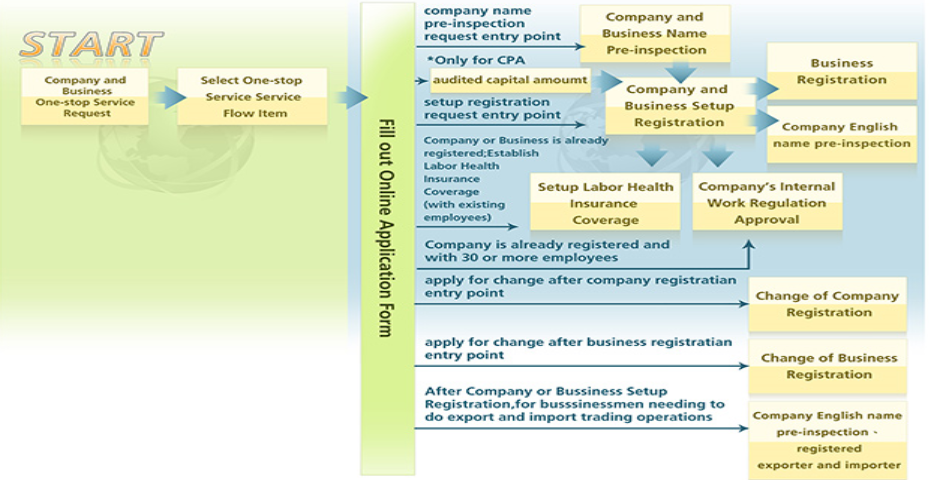 11
Starting a business reform’s  benefits
Company numbers & Unemployment change 
Business numbers & Unemployment change
12
Company numbers & Unemployment change
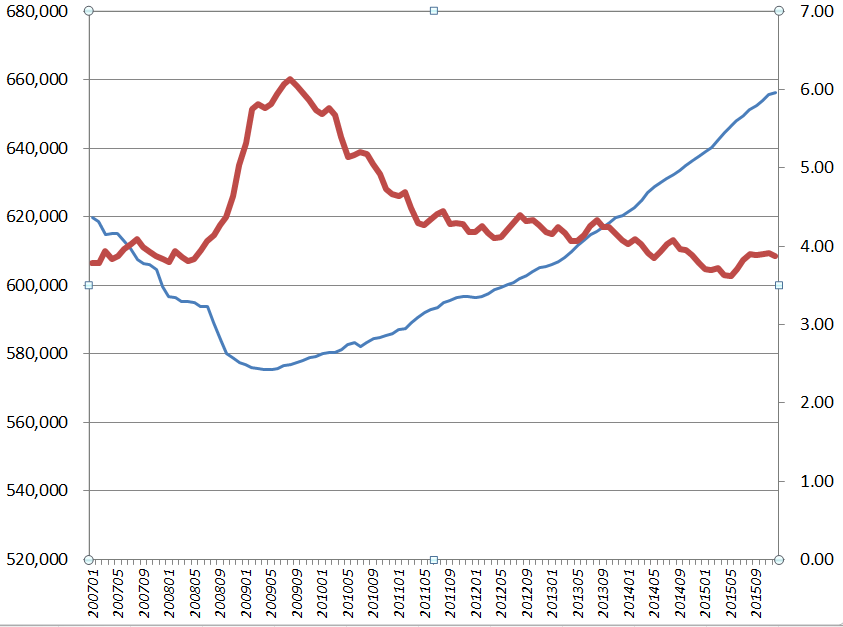 April,2009
 Company numbers：575,300
 Unemployment：5.78%

December,2015
 Company numbers：656,333
 Unemployment：3.87%

13
Business numbers & Unemployment change
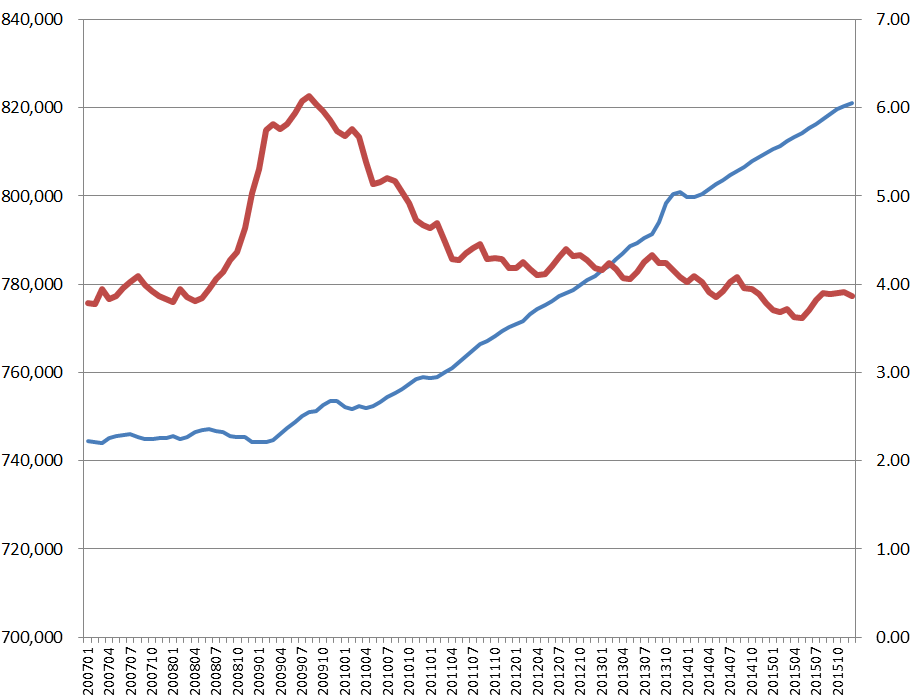 April,2009
 Business numbers：746,036
 Unemployment：5.78%

December,2015
 Business numbers：821,407
 Unemployment：3.87%

14